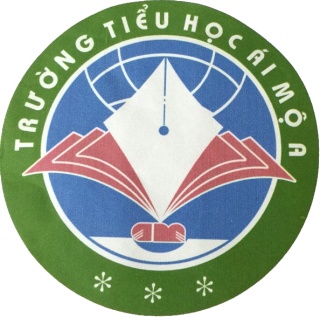 PHÒNG GD&ĐT  QUẬN LONG BIÊN
TRƯỜNG TIỂU HỌC ÁI MỘ A
MÔN: Khoa học

 Tiết 30 – Tuần15 
BÀI: Làm thế nào để biết có không khí ?

GV Thực hiện: Phạm Thúy Hồng
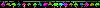 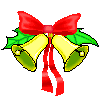 NhiÖt liÖt chµo mõng
CÁC THẦY, CÔ GIÁO 
VỀ DỰ GIỜ THĂM LỚP
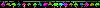 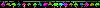 Moân: Khoa hoïc lôùp 4
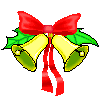 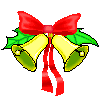 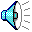 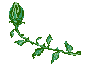 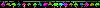 Khoa häc:
KiÓm tra bµI cò
C©u 1: T¹i sao chóng ta cÇn ph¶i tiÕt kiÖm n­íc?
   - Ph¶i tèn nhiÒu c«ng søc, tiÒn cña míi cã n­íc s¹ch ®Ó dïng.
   - TiÕt kiÖm n­íc lµ ®Ó dµnh tiÒn cho m×nh vµ còng lµ ®Ó cã n­íc cho ng­êi kh¸c ®­îc dïng.
C©u 2: Em ®· lµm gi ®Ó tiÕt kiÖm n­íc?
Lµm thÕ nµo ®Ó biÕt cã kh«ng khÝ ?
ThÝ nghiÖm 1:
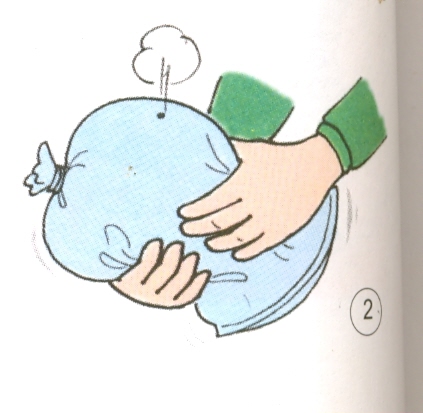 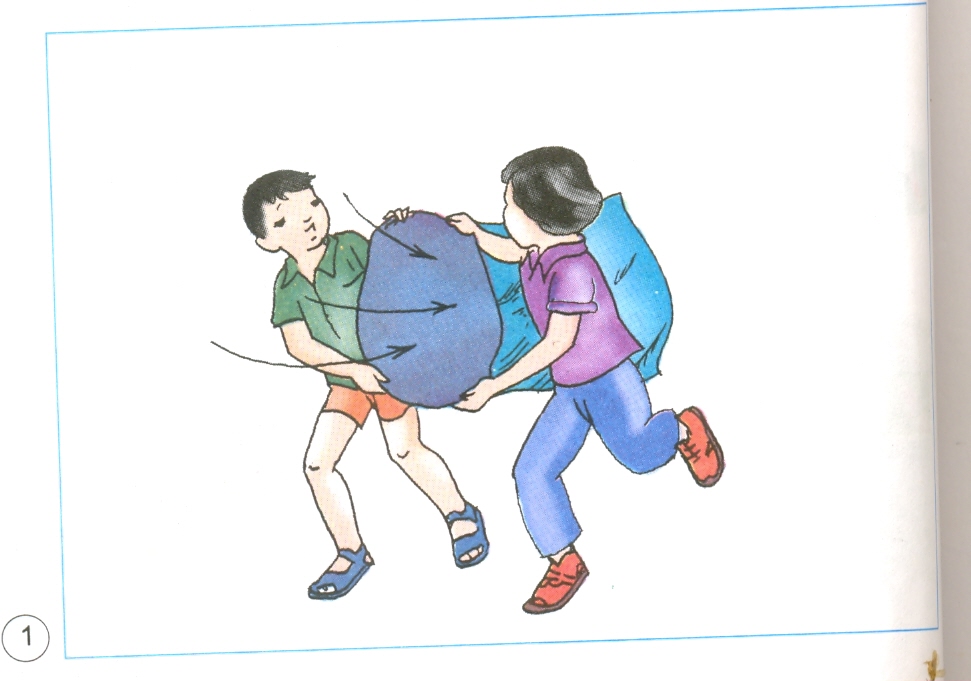 Lµm thÕ nµo ®Ó biÕt cã kh«ng khÝ ?
ThÝ nghiÖm 1:
C©u hái th¶o luËn:
C©u 1:  C¸i g× lµm cho tói ni l«ng c¨ng phång lªn?              V× sao em biÕt?
C©u 2:  ThÝ nghiÖm trªn chøng tá ®iÒu g×?
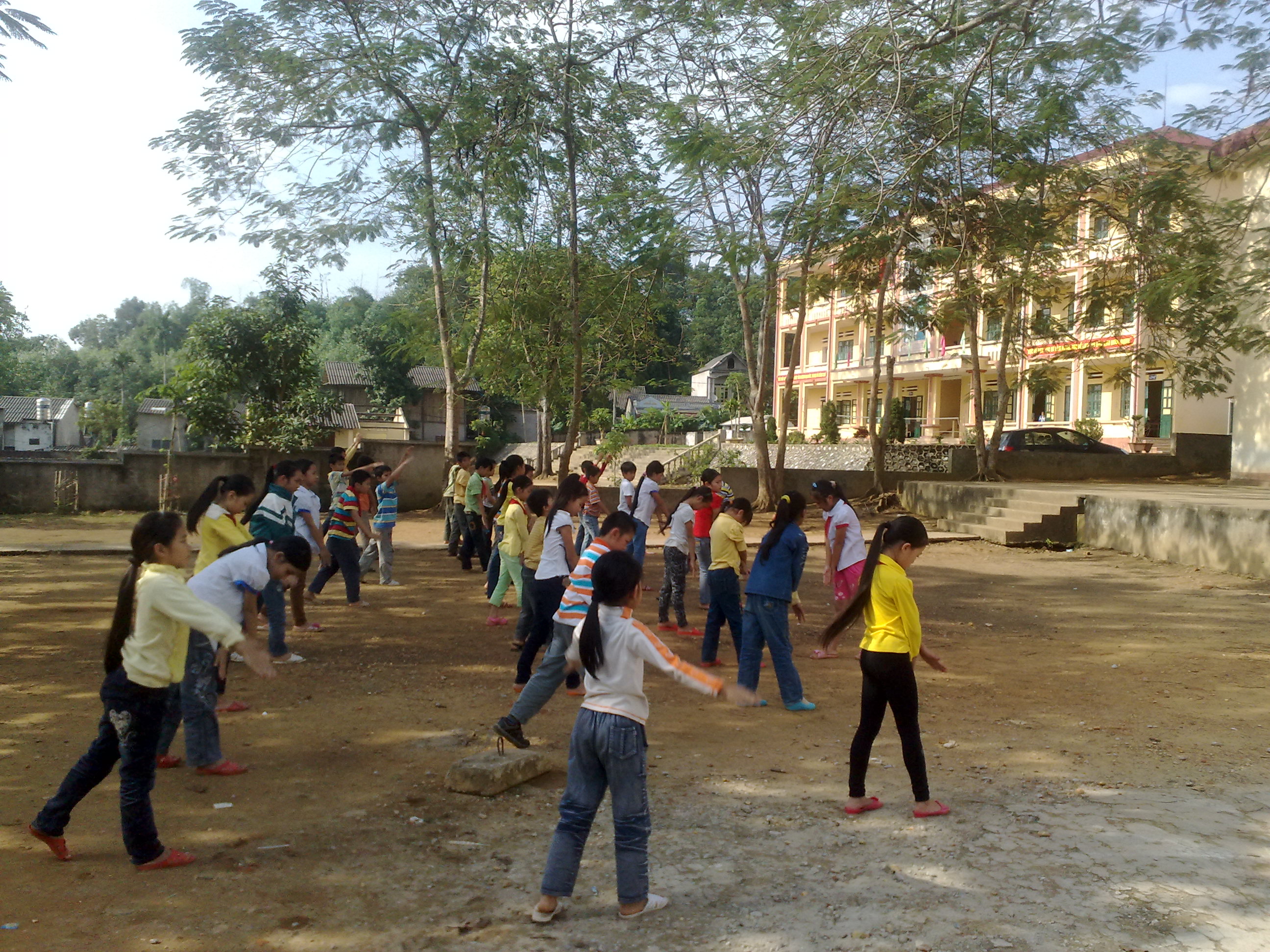 Thø năm ngµy 29 th¸ng 11 n¨m 2012
Tuần 15, tiết 30:    Khoa häc:
Lµm thÕ nµo ®Ó biÕt cã kh«ng khÝ ?
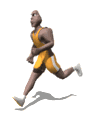 KhÝ «-xy
KhÝ c¸c-b«-nÝc
KhÝ c¸c-b«-nÝc
KhÝ «-xy
Lµm thÕ nµo ®Ó biÕt cã kh«ng khÝ ?
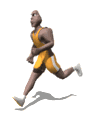 Kh«ng khÝ cã ë xung quanh mäi  vËt.
Lµm thÕ nµo ®Ó biÕt cã kh«ng khÝ ?
- Kh«ng khÝ cã ë xung quanh mäi vËt.
ThÝ nghiÖm 2:  Khi më nót chai vµ cho miÕng bät biÓn kh« vµo bÓ n­íc cã hiÖn t­îng g×?
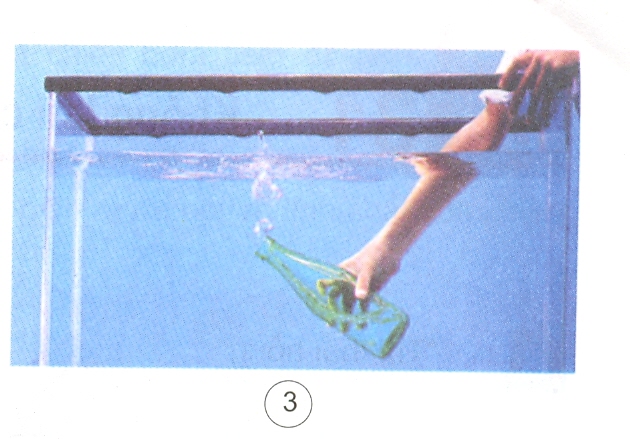 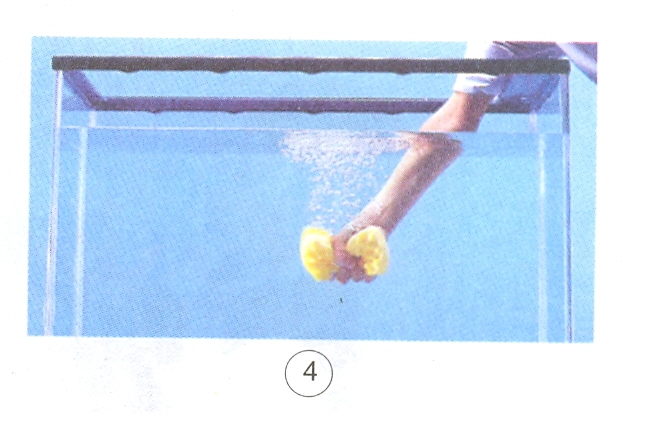 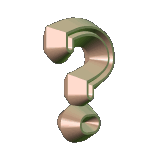 Lµm thÕ nµo ®Ó biÕt cã kh«ng khÝ ?
- Kh«ng khÝ cã ë xung quanh mäi vËt.
ThÝ nghiÖm 2:  Khi më nót chai vµ cho miÕng bät biÓn kh« vµo bÓ n­íc cã hiÖn t­îng sau:
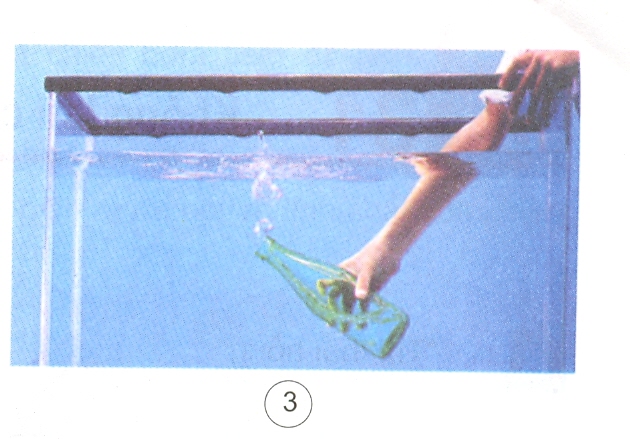 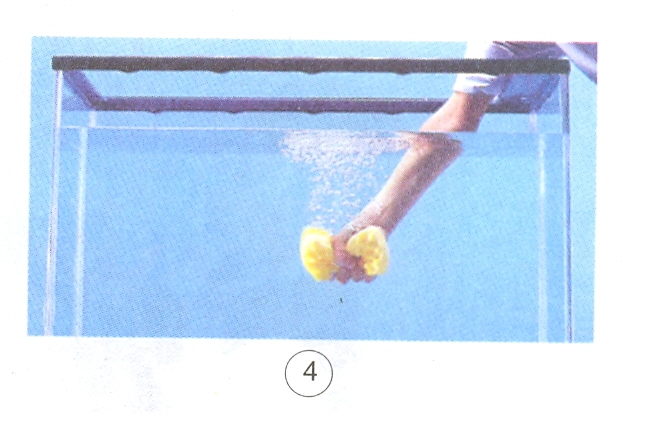 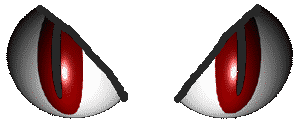 Lµm thÕ nµo ®Ó biÕt cã kh«ng khÝ ?
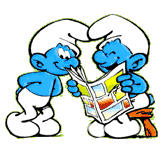 ThÝ nghiÖm 2:
Th¶o luËn nhãm 2: (Thêi gian 3 phót)
C©u 1:  T¹i sao tõ miÖng chai vµ tõ miÕng bọt biÓn kh« khi nhóng xuèng n­íc l¹i cã bong bãng næi lªn?
C©u 2:  ThÝ nghiÖm 2 chøng tá ®iÒu g×?
- Trong chai không và những lỗ nhỏ ở miếng bọt biển khô chứa không khí nên khi nhúng xuống nước, nước tràn vào chiếm chỗ, không khí tạo thành các bọt khí nổi lên.
Lµm thÕ nµo ®Ó biÕt cã kh«ng khÝ ?
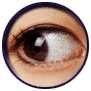 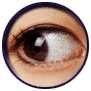 Quan s¸t gÊp ¸o m­a.
Trong lòng đất vẫn có các sinh vật sống.
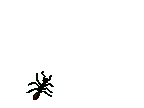 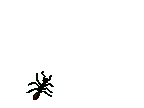 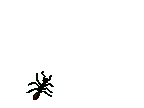 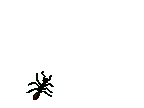 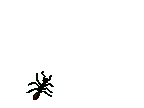 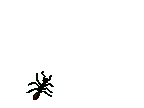 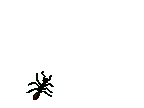 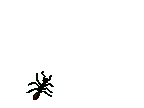 - Mäi chç rçng bªn trong c¸c vËt ®Òu cã kh«ng khÝ.
LÀM THẾ NÀO ĐỂ BIẾT CÓ KHÔNG KHÍ ?
Kh«ng khÝ cã ë xung quanh mäi vËt.
 Mọi chỗ rỗng bªn trong c¸c 
vật đều cã kh«ng khÝ.
Lµm thÕ nµo ®Ó biÕt cã kh«ng khÝ ?
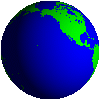 Lµm thÕ nµo ®Ó biÕt cã kh«ng khÝ ?
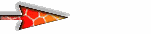 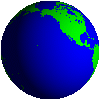 Líp kh«ng khÝ bao quanh tr¸i ®Êt gäi lµ khÝ quyÓn.
- Tìm ví dụ chứng tỏ không khí có ở xung quanh ta và không khí có trong những chỗ rỗng của mọi vật?
Lµm thÕ nµo ®Ó biÕt cã kh«ng khÝ ?
KÕt luËn:
- Kh«ng khÝ cã ë ®©u?
 Líp kh«ng khÝ bao quanh tr¸i ®Êt gäi lµ g×?
- Xung quanh vËt vµ mäi chç rçng bªn trong vËt ®Òu cã kh«ng khÝ.
 Líp kh«ng khÝ bao quanh tr¸i ®Êt gäi lµ khÝ quyÓn.
TRÒ CHƠI
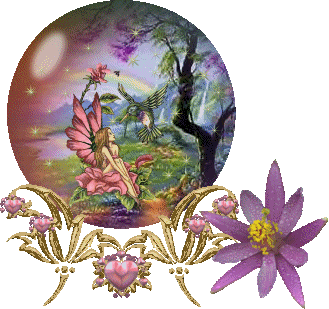 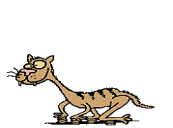 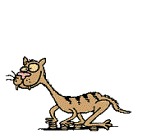 4B Cè lªn…
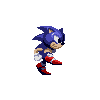 Kh«ng khÝ cã ë ®©u? B¹n h·y t×m c©u tr¶ lêi ®óng nhÊt trong c¸c ®¸p ¸n sau?
?
a. ë xung quanh mäi vËt.
b. Trong nh÷ng chç rçng cña mäi vËt.
c. Cã ë kh¾p n¬i, xung quanh mäi vËt vµ trong nh÷ng chç rçng cña mäi vËt.
Chóc mõng b¹n
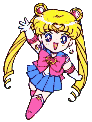 C. Cã ë kh¾p n¬i, xung quanh mäi vËt vµ trong nh÷ng chç rçng cña mäi vËt.
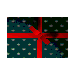 TÆng b¹n  mét b«ng hoa ®iÓm 10
10
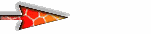 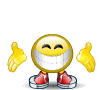 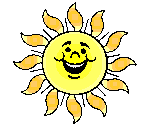 ?
Líp kh«ng khÝ bao quanh tr¸i ®Êt gäi lµ g×?
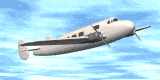 a. Kh«ng gian.
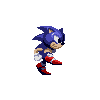 B. KhÝ quyÓn.
b. KhÝ quyÓn.
c. KhÝ ni-t¬.
d. KhÝ «-xi.
Chóc mõng b¹n
BẠN SẼ ĐƯỢC THAM QUAN BẦU KHÍ QUYỂN 
TRÊN CHUYẾN BAY VÒNG QUANH TRÁI ĐẤT
TIẾT HỌC KẾT THÚC
   Về nhà: Chuẩn bị mỗi bạn 1 quả bóng bay với hình dạng khác nhau, dây chun để buộc bóng; bơm tiêm, bơm xe đạp. 
CHÂN THÀNH CẢM ƠN QUÝ THẦY, CÔ GIÁO và CÁC EM HỌC SINH.

CHÚC QUÝ THẦY, CÔ GIÁO MẠNH KHỎE  HẠNH PHÚC VÀ THÀNH ĐẠT.